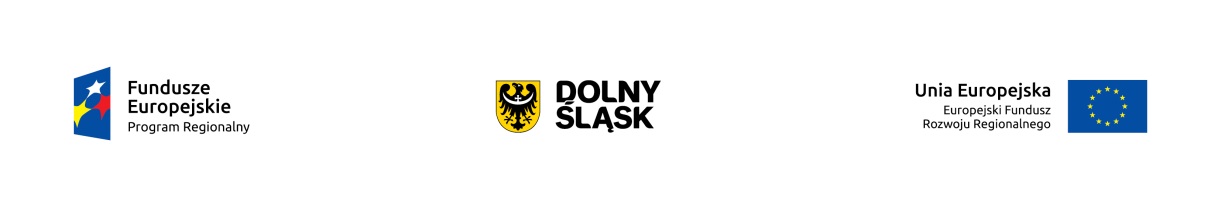 SPOTKANIE INFORMACYJNE DLA POTENCJALNYCH BENEFICJENTÓWW RAMACH RPO WD 2014-2020
Działanie 6.3
Rewitalizacja zdegradowanych obszarów
Poddziałanie 6.3.2 – ZIT WrOF

Wrocław, 14.12.2017 r.
Podstawowe założenia konkursu w ramach Działania 
Rewitalizacja zdegradowanych obszarów
Poddziałanie 6.3.2 – ZIT WrOF 
(typ projektu B)






Nr naboru RPDS.06.03.02-IZ.00-02-278/17
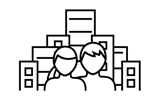 Poddziałanie 6.3.2 Rewitalizacja zdegradowanych obszarów – 
ZIT WrOF

Nabór dla wnioskodawców realizujących przedsięwzięcia na terenie Wrocławskiego Obszaru Funkcjonalnego określonego w Strategii ZIT WrOF.


W skład Wrocławskiego Obszaru Funkcjonalnego określonego w Strategii ZIT WrOF wchodzą Gminy: Gmina Wrocław, Gmina Jelcz-Laskowice, Miasto i Gmina Kąty Wrocławskie, Gmina Siechnice, Gmina Trzebnica, Miasto i Gmina Sobótka, Miasto Oleśnica, Gmina Długołęka, Gmina Czernica, Gmina Kobierzyce, Gmina Miękinia, Gmina Oleśnica, Gmina Wisznia Mała, Gmina Żórawina, Gmina Oborniki Śląskie.
3
Alokacja przeznaczona na konkurs wynosi 2 347 528 EUR, tj.  9 961 031 PLN 
(alokacja przeliczona po kursie Europejskiego Banku Centralnego (EBC) obowiązującym w listopadzie 2017 r., 1 euro = 4,2432 PLN – kurs z dnia 30 października 2017 r.) w tym na procedurę odwoławczą 15% kwoty przeznaczonej na konkurs (tj. 352 129,2 EUR).


Ze względu na kurs euro limit dostępnych środków może ulec zmianie. 
Dokładna kwota dofinansowania zostanie określona na etapie zatwierdzania listy ocenionych projektów.
4
Typ projektu: 

6.3.B Remont, odnowa części wspólnych wielorodzinnych budynków mieszkalnych (nie ma możliwości budowy nowych obiektów)

Budynek – zgodnie z definicją ujętą w Art. 3 Ustawy z dnia 7 lipca 1994 r. Prawo Budowlane (Dz.U. 2017 poz. 1332 z późn. zm.) – to obiekt budowlany, który jest trwale związany z gruntem, wydzielony z przestrzeni za pomocą przegród budowlanych oraz posiada fundamenty i dach.

Części  wspólne  budynku – części  budynku (i istniejących w nim urządzeń), które nie służą wyłącznie do użytku poszczególnych właścicieli lokali, oraz grunt na którym wzniesiono budynek. Co do zasady za części wspólne uznaje się: ściany zewnętrzne, fundamenty, dach, strychy, korytarze, kominy, pralnie, suszarnie, przechowalnie wózków dziecięcych, instalacje centralnego ogrzewania, kanalizacyjne, czy elektryczne, ściany nośne, windy. 
 
IZ RPO WD nie określa zamkniętego katalogu części wspólnych budynku, o tym co jest częścią wspólną decydują w dużej mierze postanowienia umów o ustanowieniu odrębnej własności lokalu. 


Kategorią interwencji (zakresem interwencji dominującym) dla niniejszego konkursu jest kategoria 054 Infrastruktura mieszkalnictwa.
5
Istotne informacje dotyczące typu projektu:

Możliwe są działania poprawiające efektywność energetyczną, analogiczne do działania 3.3 „Efektywność energetyczna w budynkach użyteczności publicznej  i  sektorze mieszkaniowym” (schematy 3.3. A i 3.3. B). Wartość inwestycji poprawiających efektywność energetyczną nie może przekraczać 49% wartości wydatków kwalifikowalnych na pojedynczy budynek w projekcie.

Wszystkie wspierane przedsięwzięcia powinny uwzględniać konieczność dostosowania infrastruktury i wyposażenia do potrzeb osób niepełnosprawnych.

W ramach działania 6.3 nie ma możliwości wsparcia projektów z zakresu mieszkalnictwa wspomaganego (chronionego, treningowego, wspieranego) i socjalnego. 


Preferowane będą projekty:

dotyczące zabytków znajdujących się w wykazie zabytków lub/oraz na obszarach podlegających ochronie konserwatorskiej;
realizowane w partnerstwie.
6
Istotne informacje dotyczące typu projektu:

Wszystkie wspierane przedsięwzięcia powinny uwzględniać konieczność dostosowania infrastruktury i wyposażenia do potrzeb osób z niepełnosprawnościami (wymóg dotyczy każdego budynku planowanego do rewitalizacji w ramach projektu). 
 
Jeżeli budynek już jest dostosowany do potrzeb osób z niepełnosprawnościami, należy to opisać szczegółowo we wniosku o dofinansowanie wskazując jakie konkretne udogodnienia w danym budynku się znajdują. 

W przypadku, gdy w projekcie nie będą realizowane żadne udogodnienia dla osób z niepełnosprawnościami (ponieważ budynek już jest dostosowany do potrzeb osób z niepełnosprawnościami) należy we wniosku o dofinansowanie wskazać wpływ neutralny na zasadę niedyskryminacji. 
 
Należy zwrócić uwagę, iż o pozytywnym wpływie na zasadę niedyskryminacji świadczy również  zastosowanie w zlecanych w ramach projektu zamówieniach publicznych klauzul społecznych (dot. osób z niepełnosprawnościami) a także dostępna dla osób z niepełnosprawnościami strona internetowa.
7
Istotne informacje dotyczące typu projektu:


Wypełniając wniosek o dofinansowanie należy zapoznać się z zapisami „Wytycznych w zakresie realizacji zasady równości szans i niedyskryminacji, w tym dostępności dla osób z niepełnosprawnościami oraz zasady równości szans kobiet i mężczyzn w ramach funduszy unijnych na lata 2014–2020” oraz materiałami znajdującymi się na stronie internetowej:

http://www.power.gov.pl/dostepnosc

oraz w zakładce Poznaj Fundusze Europejskie bez barier znajdującej się na stronie internetowej RPO WD 

http://rpo.dolnyslask.pl/o-projekcie/poznaj-fundusze-europejskie-bez-barier/


Na szczególną uwagę zasługuje Poradnik opublikowany przez Ministerstwo Rozwoju "Realizacja zasady równości szans i niedyskryminacji, w tym dostępności dla osób z niepełnosprawnościami"
8
Wszystkie projekty planowane do realizacji muszą być ujęte w  programie rewitalizacji lub w dokumencie równorzędnym. Przez dokument równorzędny należy rozumieć lokalny, miejski lub gminny program rewitalizacji. 

Zgodność projektu z projektem ujętym w programie rewitalizacji:

Na dzień składania wniosku o dofinansowanie projekt rewitalizacyjny musi wynikać z obowiązującego programu rewitalizacji (Lista A dla projektów w ramach działania 6.3) znajdującego się w prowadzonym przez IZ RPO WD wykazie pozytywnie zweryfikowanych programów rewitalizacji. 

Zakres zadań wskazany we wniosku o dofinansowanie nie może zostać zwiększony w stosunku do zakresu wskazanego w programie rewitalizacji (dotyczy wydatków kwalifikowalnych), ale możliwe jest jego zmniejszenie. Weryfikacja nastąpi zgodnie z kryterium formalnym specyficznym "Ujęcie projektu w programie rewitalizacji" (niespełnienie oznaczać będzie odrzucenie wniosku o dofinansowanie).

Wnioskodawca we wniosku o dofinansowanie musi być wskazany jako wnioskodawca w programie rewitalizacji w tym samym projekcie.
9
Możliwe jest przystąpienie partnerów do innego partnerstwa wykazanego wcześniej w programie rewitalizacji lub projektu indywidualnego wskazanego w programie rewitalizacji tworząc nowe partnerstwo. 

Istnieje możliwość złożenia wniosku o dofinansowanie indywidualnie przez podmiot, np. przez Wspólnotę, która wcześniej w programie rewitalizacji była wpisana do projektu partnerskiego. W takich wypadkach, we wniosku o dofinansowanie należy opisać zaistniałą sytuację (m.in. przyczyny takiej zmiany). Należy ponadto wskazać pierwotny projekt w programie rewitalizacji i/lub ten do którego jest dopisywany. 

W przypadku "podziału" partnerstwa należy przedstawić sposób podziału całkowitego kosztu pierwotnego projektu partnerskiego ujętego w programie rewitalizacji, na poszczególne projekty powstałe w wyniku "podziału" partnerstwa. 

Tytuł projektu może ulec zmianie wobec zapisanego w programie rewitalizacji, w taki sposób, aby odzwierciedlał ogólny zakres projektu i jego lokalizację.
10
Nie będą finansowane:

Wydatki na remont, odnowę części usługowej, produkcyjnej itp., związanej z prowadzeniem działalności gospodarczej we wspieranych w projekcie budynkach (nie dotyczy OZE). 

Wydatki kwalifikowalne nie obejmują wydatków ponoszonych na część związaną z prowadzeniem działalności gospodarczej. Dlatego należy określić procentowy udział powierzchni użytkowej związanej z prowadzeniem działalności gospodarczej w całkowitej powierzchni użytkowej budynku. Następnie należy wg uzyskanej proporcji obniżyć wydatki kwalifikowalne.


Wydatki na remont, odnowę części związanej z prowadzeniem działalności administracyjnej we wspieranych w projekcie budynkach.

Wydatki kwalifikowalne nie obejmują wydatków ponoszonych na część związaną z prowadzeniem działalności administracyjnej. Dlatego należy określić procentowy udział powierzchni użytkowej związanej z prowadzeniem działalności administracyjnej w całkowitej powierzchni użytkowej budynku. Następnie należy wg uzyskanej proporcji obniżyć wydatki kwalifikowalne.


Wydatki na termomodernizację przekraczające 49% wartości całkowitych wydatków kwalifikowalnych na pojedynczy budynek w projekcie.
11
Typy wnioskodawców/beneficjentów:

O dofinansowanie w ramach konkursu mogą ubiegać się następujące typy wnioskodawców/beneficjentów: 
jednostki samorządu terytorialnego, ich związki i stowarzyszenia;
jednostki organizacyjne jst; 
jednostki sektora finansów publicznych, inne niż wymienione powyżej;
wspólnoty i spółdzielnie mieszkaniowe;
towarzystwa budownictwa społecznego;
organizacje pozarządowe.
 

Jako partnerzy występować  mogą  tylko podmioty wskazane jako wnioskodawcy/beneficjenci.
12
Minimalna całkowita wartość projektu: 

Minimalna wartość projektu: 100 tys. PLN

Maksymalny dopuszczalny poziom dofinansowania UE na poziomie projektu wynosi: 

Maksymalny poziom dofinansowania UE na poziomie projektu wynosi: 
w przypadku projektu nieobjętego pomocą publiczną – maksymalnie 85% kosztów kwalifikowalnych;
w przypadku projektu objętego pomocą publiczną – w wysokości wynikającej z reguł pomocy publicznej ale nie więcej niż 85%, a w przypadku projektu objętego pomocą de minimis, maksymalny poziom dofinansowania wyniesie 85%. Całkowita kwota pomocy de minimis nie może przekroczyć 200 000 EUR w okresie trzech lat podatkowych (z uwzględnieniem kwoty pomocy de minimis otrzymanej z innych źródeł).

Minimalny wkład własny beneficjenta: 
co najmniej 15% na moment składania wniosku o dofinansowanie.
13
Na podstawie zapisów Kontraktu Terytorialnego, projekty rewitalizacyjne mogą otrzymać dodatkowy wkład z Budżetu Państwa tytułem uzupełnienia wkładu krajowego, za wyjątkiem projektów objętych w całości lub w części regułami pomocy publicznej/pomocy de minimis lub projektów generujących dochód w rozumieniu art. 61 rozporządzenia nr 1303/2013. Informacja o dostępności środków z BP dla poszczególnych projektów będzie przedstawiana na etapie podpisywania umowy o dofinansowanie projektu. 


Wystąpienie w projekcie lub jego części pomocy publicznej/pomocy de minimis, skutkować będzie brakiem możliwości uzyskania dodatkowego wkładu z Budżetu Państwa tytułem uzupełnienia wkładu krajowego.
14
Kwestie dotyczące pomocy publicznej/pomoc de minimis:

W niniejszym naborze występowanie pomocy publicznej zależy od typu wnioskodawcy i zakresu projektu.

Pomoc publiczna nie wystąpi w przypadku projektów realizowanych przez wspólnoty mieszkaniowe (z wyjątkiem gdy projekt zawiera element OZE - jeżeli wiąże się z jednoczesnym podłączeniem tych instalacji do sieci energetycznych). 

W przypadku spółdzielni mieszkaniowych oraz Towarzystw Budownictwa Społecznego - podmioty te prowadzą działalność gospodarczą – wobec czego projekty realizowane przez te podmioty będą w całości objęte pomocą publiczną.

Wsparcie przyznane na realizację inwestycji w lokalach wchodzących w skład mieszkaniowego zasobu gminy, niestanowiących lokali socjalnych (tzw. mieszkania komunalne) co do zasady nie będzie stanowić pomocy publicznej w rozumieniu art. 107 ust 1 Traktatu o funkcjonowaniu UE, ze względu na brak spełnienia przesłanki zakłócenia konkurencji i wpływu na wymianę handlową między państwami członkowskimi UE (z wyjątkiem gdy projekt zawiera element OZE - jeżeli wiąże się z jednoczesnym podłączeniem tych instalacji do sieci energetycznych).
15
Istnieje możliwość realizacji projektów „mieszanych” (np. projekt partnerski realizowany przez spółdzielnię mieszkaniową i np. wspólnotę mieszkaniową), tzn. objętych w części pomocą publiczną (budynek spółdzielni, TBS) a w części wsparciem niestanowiącym pomocy (np. budynek wspólnoty). 

Gdy elementem projektu jest instalacja OZE (której wystąpienie w projekcie – jeżeli wiąże się z jednoczesnym podłączeniem tych instalacji do sieci energetycznych) każdorazowo będzie uznawane za wystąpienie pomocy publicznej - również na budynkach wspólnoty lub budynkach komunalnych (zastosowanie może mieć pomoc de minimis lub odpowiedni artykuł Rozp. GBER dla wydatków odpowiadających OZE).

Jeżeli nie można wyodrębnić elementów projektu przyporządkowanych do wskazanego powyżej OZE, to projekt jest w całości objęty pomocą de minimis.
16
Konsekwencją niedochowania powyższych warunków w okresie trwałości projektu może być częściowy lub całkowity zwrot dofinansowania. 

W przypadku zastosowania zapisów Rozporządzenia Komisji (UE) nr 651/2014 z 17 czerwca 2014 roku uznające niektóre rodzaje pomocy za zgodne z rynkiem wewnętrznym w zastosowaniu art. 107 i 108 Traktatu, konieczne jest spełnienie wszystkich warunków określonych w tym rozporządzeniu, np. „efektu zachęty” (czyli rozpoczęcie realizacji projektu po złożeniu wniosku o dofinansowanie).


W przypadku projektów „mieszanych” opartych na GBER konieczność spełnienia „efektu zachęty” oznacza rozpoczęcie realizacji całego projektu po złożeniu wniosku o dofinansowanie. 

W razie niespełnienia powyższego warunku, kwalifikowalne będą jedynie wydatki odnoszące się do części projektu nieobjętej pomocą publiczną. 

Wydatki odnoszące się do części objętej pomocą publiczną zostaną w całości uznane za niekwalifikowalne.
17
W przypadku stwierdzenia przez wnioskodawcę występowania pomocy publicznej w projekcie, znajdą zastosowanie właściwe przepisy prawa wspólnotowego i krajowego dotyczące zasad udzielania tej pomocy, obowiązujące w momencie udzielania wsparcia.

Rozporządzenie Komisji (UE) nr 1407/2013 z dnia 18 grudnia 2013 r. w sprawie stosowania art. 107 i 108 Traktatu o funkcjonowaniu Unii Europejskiej do pomocy de minimis;

Rozporządzenie Ministra Infrastruktury i Rozwoju z dnia 19 marca 2015 r. w sprawie udzielania pomocy de minimis w ramach regionalnych programów operacyjnych na lata 2014–2020 – wydane na podstawie rozporządzenia Komisji;

Rozporządzenie Komisji (UE) nr 651/2014 z dn. 17 czerwca 2014 r. uznające niektóre rodzaje pomocy za zgodne z rynkiem wewnętrznym w zastosowaniu art. 107 i 108 Traktatu [GBER]:
   • art. 37 Pomoc inwestycyjna na wcześniejsze dostosowanie do przyszłych norm unijnych;
   • art. 38 Pomoc inwestycyjna na środki wspierające efektywność energetyczną;
   • art. 41 Pomoc inwestycyjna na propagowanie energii ze źródeł odnawialnych.
18
Rozporządzenie Ministra Infrastruktury i Rozwoju z dnia 3 września 2015 r. w sprawie udzielania pomocy na inwestycje w układy wysokosprawnej kogeneracji oraz na propagowanie energii ze źródeł odnawialnych w ramach regionalnych programów operacyjnych na lata 2014-2020 (Dz. U. z 2015 r. poz. 1420);

Rozporządzenie Ministra Infrastruktury i Rozwoju z dnia 5 listopada 2015 r. w sprawie udzielania pomocy na realizację inwestycji służących podniesieniu poziomu ochrony środowiska w ramach regionalnych programów operacyjnych na lata 2014-2020 (Dz. U. z 2015 r. poz. 2022);

Rozporządzenie Ministra Infrastruktury i Rozwoju z dnia 28 sierpnia 2015 r. w sprawie udzielania pomocy na inwestycje wspierające efektywność energetyczną w ramach regionalnych programów operacyjnych na lata 2014-2020 (Dz. U. z 2015 r. poz. 1363). 

Istnieje możliwość objęcia całego projektu (niezależnie do zakresu) przepisami dot. pomocy de minimis (z zastrzeżeniem maksymalnej kwoty wsparcia wynikającej z zasad pomocy de minimis).
19
Termin, miejsce i forma składania wniosków o dofinansowanie: 

Wnioskodawca wypełnia wniosek o dofinansowanie za pośrednictwem aplikacji – Generator Wniosków - dostępny na stronie www.snow-umwd.dolnyslask.pl w terminie: 


od godz. 8.00 dnia 19 grudnia 2017 r. do godz. 15.00 dnia 15 lutego 2018 r.


Ponadto do siedziby IOK należy dostarczyć jeden egzemplarz wydrukowanej z aplikacji generator wniosków papierowej wersji wniosku, opatrzonej czytelnym podpisem/ami lub parafą i z pieczęcią imienną osoby/ób uprawnionej/ych do reprezentowania Wnioskodawcy (wraz z podpisanymi załącznikami). 


W przypadku ewentualnych problemów z Generatorem, IZ RPO WD zastrzega sobie możliwość wydłużenia terminu składania wniosków lub złożenia ich w innej formie niż elektroniczna. Decyzja w tej kwestii zostanie przedstawiona w formie komunikatu we wszystkich miejscach, gdzie opublikowano ogłoszenie.
20
Forma konkursu 

Weryfikacja warunków formalnych i oczywistych omyłek – proces obejmujący sprawdzenie oraz wezwanie do uzupełnienia braków w zakresie warunków formalnych i/lub oczywistych omyłek zgodnie z art. 43 Ustawy wdrożeniowej.

W przypadku stwierdzenia we wniosku o dofinansowanie braków w zakresie warunków formalnych i/lub oczywistych omyłek IOK wzywa wnioskodawcę do uzupełnienia wniosku w wyznaczonym terminie, nie krótszym niż 7 dni i nie dłuższym niż 21 dni, pod rygorem pozostawienia wniosku bez rozpatrzenia i w konsekwencji niedopuszczenia projektu do dalszej oceny. Wezwanie może następować na każdym etapie oceny. Wstrzymuje termin oceny do momentu złożenia poprawnej dokumentacji.

IOK nie przewiduje poprawy oczywistej omyłki z urzędu.

Uzupełnienie braków w zakresie warunków formalnych lub poprawa oczywistych omyłek nie jest dokonywana w oparciu o kryteria wyboru projektów, w związku z tym wnioskodawcy, w przypadku pozostawienia jego wniosku o dofinansowanie bez rozpatrzenia, nie przysługuje protest w rozumieniu rozdziału 15 ustawy wdrożeniowej
21
Warunki formalne - warunki odnoszące się do kompletności, formy oraz terminu złożenia wniosku o dofinansowanie projektu, których weryfikacja odbywa się poprzez stwierdzenie spełniania albo niespełniania danego warunku.

Niespełnienie warunków formalnych: Termin oraz Forma (papierowa i elektroniczna) skutkuje pozostawieniem wniosku bez rozpatrzenia. Weryfikacja nie będzie kontynuowana.

W przypadku niespełnienia Warunku formalnego Kompletność, oznaczać będzie wezwanie wnioskodawcy do jednokrotnej poprawy/uzupełnienia we wskazanym w piśmie IOK zakresie.

Oczywiste omyłki – to wszelkie omyłki rachunkowe, pisarskie lub inne co do których nie ma wątpliwości, że wynikają z niezamierzonej niedokładności, błędu lub przeoczenia.

Powinny być możliwe do poprawienia bez odwoływania się do innych dokumentów.

Oczywiste omyłki pisarskie muszą być widoczne dla każdego bez przeprowadzenia jakiejkolwiek dogłębnej analizy, a ich poprawienie nie wywołuje zmiany merytorycznej treści przedstawionej dokumentacji aplikacyjnej.
22
Konkurs przeprowadzany jest następująco:

 Nabór wniosków o dofinansowanie projektu.
 Etap oceny projektu – ocena formalna bez możliwości poprawy – ocena kryteriów formalnych obligatoryjnych (bez możliwości poprawy), przeprowadzana przez pracownika IZ RPO WD. W przypadku gdy projekt nie spełnia któregokolwiek z kryteriów formalnych w których nie przewidziano dokonania poprawy, projekt jest negatywnie oceniany. Etap dokonywany jest w przeciągu 10 dni.
 Etap oceny projektu – ocena formalna z możliwością poprawy - ocena kryteriów formalnych obligatoryjnych (z możliwością jednokrotnej poprawy), przeprowadzana przez pracownika IZ RPO WD. Możliwość dokonania poprawy odbywa się na wezwanie instytucji oceniającej projekt w terminie przez nią podanym. W przypadku, gdy po poprawie wniosku projekt nie spełnia któregokolwiek z kryteriów formalnych, projekt jest negatywnie oceniany. Etap dokonywany jest w przeciągu 30 dni.
23
4. Etap oceny projektu – ocena merytoryczna - dokonywana jest z zachowaniem zasady „dwóch par oczu” przez ekspertów zewnętrznych. Przeprowadzana jest jednocześnie, obejmuje ocenę finansowo-ekonomiczną projektu oraz ocenę projektu pod kątem spełnienia kryteriów merytorycznych ogólnych (w tym specyficznych dla danego typu projektu). Projekt jest negatywnie oceniany w przypadku niespełnienia któregokolwiek z kryteriów merytorycznych obligatoryjnych lub gdy nie uzyskał wymaganej liczby punktów. Etap dokonywany jest w przeciągu 30 dni.

5. Etap oceny strategicznej ZIT– obejmuje ocenę spełniania przez projekt kryteriów dotyczących jego zgodności oraz stopnia zgodności ze strategią ZIT. Ocena dokonywana jest z zachowaniem zasady „dwóch par oczu” przez pracowników IP ZIT WrOF. Etap oceny dokonywany jest w przeciągu 20 dni.


W przypadku negatywnej oceny projektu wnioskodawca otrzymuje informację, w której podaje się przyczynę niespełnienia kryteriów wyboru projektów. Ww. informacja zawiera dodatkowo pouczenie o możliwości wniesienia protestu do właściwej instytucji.


6. Rozstrzygnięcie konkursu.
24
Komunikacja 

Komunikacja  między Wnioskodawcą a IOK będzie odbywała się elektronicznie za pośrednictwem Systemu Naboru i Oceny Wniosków (SNOW) poprzez Moduł „Wiadomości” w Generatorze Wniosków o dofinansowanie EFRR (GWND), za wyjątkiem pisemnej informacji o zakończeniu oceny projektu.

Forma złożenia wniosku o dofinansowanie projektu po poprawie na wezwanie IOK jest tożsama z formą złożenia pierwszej wersji wniosku.

Wnioskodawca zobligowany jest oświadczyć, iż zapoznał się z formą i sposobem komunikacji z IOK w trakcie trwania konkursu wskazanym w Regulaminie konkursu i jest świadomy skutków ich niezachowania (w tym niedochowania wyznaczonych przez IOK terminów), zgodnie z postanowieniami Regulaminu.  

Żądanie potwierdzenia odbioru oraz automatyczne (w tym powtórne) powiadomienia nie zwalniają z obowiązku dotrzymania terminu wskazanego w wezwaniu, tj. liczonego od dnia następującego po dniu wysłania wezwania.
Wnioskodawca zobowiązuje się do odbioru korespondencji kierowanej do niego w ww. sposób. Nieprzestrzeganie wskazanej formy komunikacji (w szczególności, gdy Wnioskodawca nie odbierze przesłanego za pomocą SNOW wezwania) oznaczać będzie:
negatywną ocenę projektu w przypadku niespełnienia przez projekt kryteriów wyboru projektów lub pozostawienie wniosku o dofinansowanie bez rozpatrzenia w przypadku niespełnienia przez wniosek warunków formalnych i/lub niepoprawienia oczywistych omyłek.
25
Kwalifikowalność wydatków: 


Początkiem okresu kwalifikowalności wydatków jest 1 stycznia 2014, z zastrzeżeniem odrębnych zasad określonych w przepisach dotyczących pomocy publicznej. 

Końcem okresu kwalifikowalności wydatków jest 31.12.2023.

IOK rekomenduje przyjąć termin zakończenia realizacji projektu do listopada 2020.
26
[Speaker Notes: Załączniki do umowy – WAŻNE!
Będą podpisywane i skanowane dołączane do wniosku.
Wyciąg z Kryteriów wyboru projektów zatwierdzonych przez KM RPO WD 2014-2020 obowiązujących w niniejszym naborze stanowi załącznik nr 3 do niniejszego Regulaminu.
„Kryteria wyboru projektów w ramach RPO WD 2014-2020”, zatwierdzone uchwałą nr 17/15 z dnia 6 listopada przez Komitet Monitorujący Regionalnego Programu Operacyjnego Województwa Dolnośląskiego  są zamieszczone na stronie www.rpo.dolnyslask.pl. 
Początkiem okresu kwalifikowalności wydatków jest 1 stycznia 2014 r. 
Kwalifikowalność wydatków dla projektów współfinansowanych ze środków krajowych i unijnych w ramach RPO WO 2014-2020 musi być zgodna z przepisami unijnymi i krajowymi, w tym w szczególności z: 
Rozporządzeniem ogólnym. 
Ustawą wdrożeniową. 
Rozporządzeniem Komisji (UE) nr 1407/2013 z dnia 18 grudnia 2013 r. w sprawie stosowania artykułu 107 i 108 Traktatu o funkcjonowaniu Unii Europejskiej do pomocy de minimis. 
Rozporządzeniem Ministra Infrastruktury i Rozwoju z dnia 19 marca 2015 r. w sprawie udzielania pomocy de minimis w ramach regionalnych programów operacyjnych na lata 2014-2020. (Dz. U. z 2015 r. poz. 488 z późn. zm.), 
Rozporządzenie Ministra Infrastruktury i Rozwoju z dnia 28 sierpnia 2015 r. w sprawie udzielania pomocy inwestycyjnej na kulturę i zachowanie dziedzictwa kulturowego w ramach regionalnych programów operacyjnych na lata 2014-2020;
Wytycznymi Ministra Infrastruktury i Rozwoju w zakresie kwalifikowalności wydatków w ramach Europejskiego Funduszu Rozwoju Regionalnego, Europejskiego Funduszu Społecznego oraz Funduszu Spójności na lata 2014-2020, 
a także z: załącznikiem nr 6 do SZOOP.]
Wskaźniki

W ramach RPO WD 2014-2020 rozróżnia się następujące wskaźniki:
obligatoryjne – wskaźniki ujęte w RPO WD 2014-2020, SZOOP RPO WD 2014-2020;
horyzontalne;
dodatkowe – wskaźniki projektowe.

Wnioskodawca ma obowiązek uwzględnić wszystkie adekwatne wskaźniki produktu oraz rezultatu bezpośredniego z listy wskaźników opisanych dla danego naboru, odpowiadające celowi projektu. 

Dodatkowo w ramach wniosku o dofinansowanie Wnioskodawca może określić inne, dodatkowe wskaźniki specyficzne dla danego projektu, o ile będzie to niezbędne dla prawidłowej realizacji projektu (tzw. wskaźniki projektowe).
 
We wniosku o dofinansowanie należy określić, w jaki sposób i na jakiej podstawie mierzone będą wskaźniki realizacji celu projektu poprzez ustalenie źródła weryfikacji/pozyskania danych do pomiaru wskaźnika oraz częstotliwości pomiaru. Dlatego przy określaniu wskaźników należy wziąć pod uwagę dostępność i wiarygodność danych niezbędnych do pomiaru danego wskaźnika.
27
[Speaker Notes: Więcej na temat wskaźników – definicje, określania wartości bazowej itp. – w zał. wskaźnikowym do naboru.

Realizacja projektów wiąże się z obowiązkiem monitorowania wszystkich wspólnych wskaźników produktu i rezultatu bezpośredniego wskazanych w Wytycznych w zakresie monitorowania postępu rzeczowego realizacji programów operacyjnych na lata 2014-2020 – wskaźniki horyzontalne.

Dodatkowo w ramach wniosku o dofinansowanie Wnioskodawca może określić inne, dodatkowe wskaźniki specyficzne dla danego projektu, o ile będzie to niezbędne dla prawidłowej realizacji projektu (tzw. wskaźniki projektowe).]
Obligatoryjne wskaźniki produktu - wskaźniki ujęte w RPO WD 2014-2020, SZOOP RPO WD 2014-2020:
     
 Produktu
      „Liczba wspartych obiektów infrastruktury zlokalizowanych na rewitalizowanych obszarów [szt.]”

       Definicja: Nowy obiekt oznacza obiekt wybudowany (w działaniu 6.3.B nie ma możliwości budowy nowych obiektów). Budowa, zgodnie z prawem budowlanym, oznacza wykonanie obiektu budowlanego w określonym miejscu, a także odbudowę, rozbudowę, nadbudowę obiektu budowlanego. 

       We wskaźniku należy  wykazać obiekty przebudowane, przez co należy rozumieć wykonywanie robót budowlanych, w wyniku których następuje zmiana parametrów użytkowych lub technicznych istniejącego obiektu budowlanego, z wyjątkiem charakterystycznych parametrów, jak kubatura, powierzchnia zabudowy, wysokość, długość, szerokość bądź liczba kondygnacji
28
[Speaker Notes: ZIT-y określone mają wartości w porozumieniu – te ich obowiązują.

Więcej na temat wskaźników – definicje, określania wartości bazowej itp. – w zał. wskaźnikowym do naboru.

Realizacja projektów wiąże się z obowiązkiem monitorowania wszystkich wspólnych wskaźników produktu i rezultatu bezpośredniego wskazanych w Wytycznych w zakresie monitorowania postępu rzeczowego realizacji programów operacyjnych na lata 2014-2020 – wskaźniki horyzontalne.

Dodatkowo w ramach wniosku o dofinansowanie Wnioskodawca może określić inne, dodatkowe wskaźniki specyficzne dla danego projektu, o ile będzie to niezbędne dla prawidłowej realizacji projektu (tzw. wskaźniki projektowe).]
Obligatoryjne wskaźniki produktu - wskaźniki ujęte w RPO WD 2014-2020, SZOOP RPO WD 2014-2020:

W przypadku wskaźników „Wyremontowane budynki mieszkalne na obszarach miejskich” wnioskodawca  zobowiązany jest do wskazania zarówno budynków oraz jednostek mieszkalnych. 

„Wyremontowane budynki mieszkalne na obszarach miejskich” [szt.]) wskaźnik programowy RPO WD –  w tym wypadku należy określić wskaźnik wyrażony liczbowo w postaci budynków w projekcie. 

Natomiast we wskaźniku „Wyremontowane budynki mieszkalne na obszarach miejskich” liczony w jednostkach mieszkalnych należy podać liczbę mieszkań w rewitalizowanych budynkach. 
 
Wnioskodawca zobligowany  jest do wskazania obu powyższych wskaźników, raz liczonego w sztukach, tzn. należy  określić ilość budynków, a w drugim przypadku podać liczbę jednostek mieszkalnych we wskazanym wcześniej budynku. 
 
Należy traktować „Wyremontowane budynki mieszkalne na obszarach miejskich” jako dwa odrębne wskaźniki.
29
[Speaker Notes: ZIT-y określone mają wartości w porozumieniu – te ich obowiązują.

Więcej na temat wskaźników – definicje, określania wartości bazowej itp. – w zał. wskaźnikowym do naboru.

Realizacja projektów wiąże się z obowiązkiem monitorowania wszystkich wspólnych wskaźników produktu i rezultatu bezpośredniego wskazanych w Wytycznych w zakresie monitorowania postępu rzeczowego realizacji programów operacyjnych na lata 2014-2020 – wskaźniki horyzontalne.

Dodatkowo w ramach wniosku o dofinansowanie Wnioskodawca może określić inne, dodatkowe wskaźniki specyficzne dla danego projektu, o ile będzie to niezbędne dla prawidłowej realizacji projektu (tzw. wskaźniki projektowe).]
W ramach Działania 6.3 Rewitalizacja zdegradowanych obszarów – na poziomie SZOOP RPO WD 2014-2020 nie wskazano wskaźników o charakterze rezultatu bezpośredniego.

Jednakże wszyscy wnioskodawcy są zobligowani do określenia wskaźników o charakterze rezultatu bezpośredniego – horyzontalnych, jeśli są adekwatne do celu projektu.

Dodatkowo w ramach wniosku o dofinansowanie Wnioskodawca może określić inne, dodatkowe wskaźniki specyficzne dla danego projektu, o ile będzie to niezbędne dla prawidłowej realizacji projektu (tzw. wskaźniki projektowe).

We wniosku o dofinansowanie należy określić, w jaki sposób i na jakiej podstawie mierzone będą wskaźniki realizacji celu projektu poprzez ustalenie źródła weryfikacji/pozyskania danych do pomiaru wskaźnika oraz częstotliwości pomiaru. Dlatego przy określaniu wskaźników należy wziąć pod uwagę dostępność i wiarygodność danych niezbędnych do pomiaru danego wskaźnika.
30
[Speaker Notes: ZIT-y określone mają wartości w porozumieniu – te ich obowiązują.

Więcej na temat wskaźników – definicje, określania wartości bazowej itp. – w zał. wskaźnikowym do naboru.

Realizacja projektów wiąże się z obowiązkiem monitorowania wszystkich wspólnych wskaźników produktu i rezultatu bezpośredniego wskazanych w Wytycznych w zakresie monitorowania postępu rzeczowego realizacji programów operacyjnych na lata 2014-2020 – wskaźniki horyzontalne.

Dodatkowo w ramach wniosku o dofinansowanie Wnioskodawca może określić inne, dodatkowe wskaźniki specyficzne dla danego projektu, o ile będzie to niezbędne dla prawidłowej realizacji projektu (tzw. wskaźniki projektowe).]
Orientacyjny termin rozstrzygnięcia konkursu
 
gdy złożonych zostanie do 80 wniosków o dofinansowanie – orientacyjny termin rozstrzygnięcia konkursu zakończy się 7 miesięcy od daty zakończenia składania wniosków;
gdy złożonych zostanie od 81 do 100 wniosków o dofinansowanie – orientacyjny termin rozstrzygnięcia konkursu zakończy się 8 miesięcy od daty zakończenia składania wniosków;
gdy złożonych zostanie powyżej 100 wniosków o dofinansowanie – orientacyjny termin rozstrzygnięcia konkursu zakończy się 9 miesięcy od daty zakończenia składania wniosków.
 
 IOK zastrzega sobie zmianę terminu rozstrzygnięcia konkursu.
31
[Speaker Notes: ZIT-y określone mają wartości w porozumieniu – te ich obowiązują.

Więcej na temat wskaźników – definicje, określania wartości bazowej itp. – w zał. wskaźnikowym do naboru.

Realizacja projektów wiąże się z obowiązkiem monitorowania wszystkich wspólnych wskaźników produktu i rezultatu bezpośredniego wskazanych w Wytycznych w zakresie monitorowania postępu rzeczowego realizacji programów operacyjnych na lata 2014-2020 – wskaźniki horyzontalne.

Dodatkowo w ramach wniosku o dofinansowanie Wnioskodawca może określić inne, dodatkowe wskaźniki specyficzne dla danego projektu, o ile będzie to niezbędne dla prawidłowej realizacji projektu (tzw. wskaźniki projektowe).]
Urząd Marszałkowski Województwa Dolnośląskiego
Departament Funduszy Europejskich
Wydział Zarządzania RPO
www.rpo.dolnyslask.pl       


Zapytania dotyczące naboru można przesyłać na adresy mailowe:

pife@dolnyslask.pl


pife.legnica@dolnyslask.pl



Dziękuję za uwagę
32